PROCESAMIENTO DE SEÑALES DE RADAR RAYLEIGH Y WEIBULL CFAR
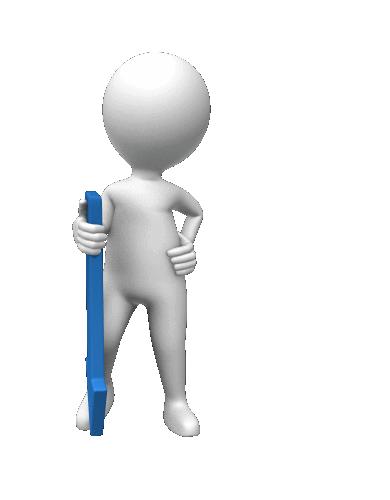 SR. LUIS GUALAVISÍ
SRTA. ISABEL LLUMIQUINGA
Marte, 21/1/2020
Departamento de Eléctrica y Electrónica
FECHA ÚLTIMA REVISIÓN: 13/12/11
CÓDIGO: SGC.DI.260
VERSIÓN: 1.0
Objetivo General
Desarrollar un sistema procesador digital de la señal de radar clásico, con alta probabilidad de detección, para una probabilidad de falsa alarma constante (CFAR) del tipo Rayleigh y Weibull, para relaciones señal (target) a interferencias (clutter + ruido blanco) alrededor o superiores a los 6 dB para el sistema de artillería antiaérea OERLIKON.
1/21/2020
2
Objetivos Especificos
Realizar el estudio del estado del arte del problema MTI y CFAR Rayleigh y Weibull.
Estudiar y analizar las técnicas MTI del sistema OERLIKON y su implementación mejorada en un ambiente de radar con control de la relación señal / interferencia para obtener las curvas operacionales de receptor (ROC), agregando los procesadores Rayleigh y Weibull CFAR.
Comparar el desempeño de los procesadores implementados con el clásico Moving Target Indicator (MTI).
Digitalizar las señales I y Q generadas por el radar de vigilancia del sistema OERLIKON.
Implementar en tiempo no real, en MATLAB utilizando los toolbox disponibles para el efecto.
1/21/2020
3
Procesadores CFAR
1/21/2020
4
Tipos de procesadores CFAR
1/21/2020
5
Tipos de procesadores CFAR
1/21/2020
6
Implementación
1/21/2020
7
Generación de Clutter con distribución Weibull
1/21/2020
8
Generación de blancos en base al radar OERLIKON
1/21/2020
9
Generación de blancos en base al radar OERLIKON
1/21/2020
10
Inserción de blancos en clutter Weibull
1/21/2020
11
Señal Clutter vs Señal Clutter + Objetivo
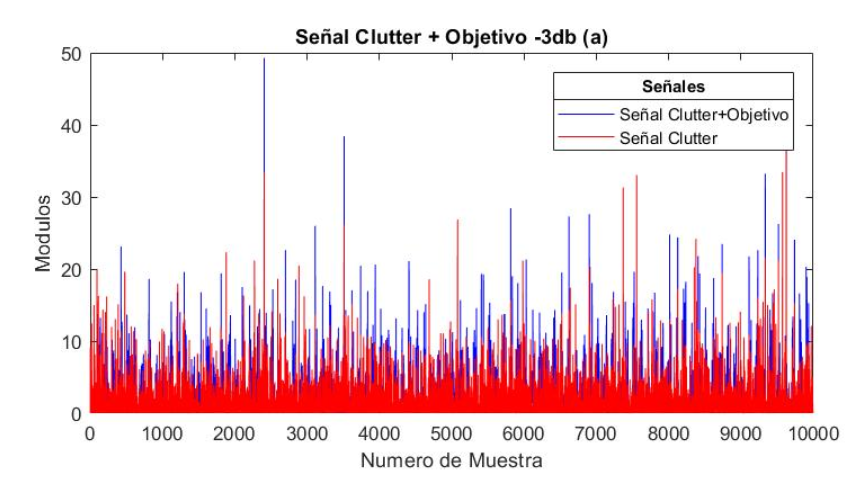 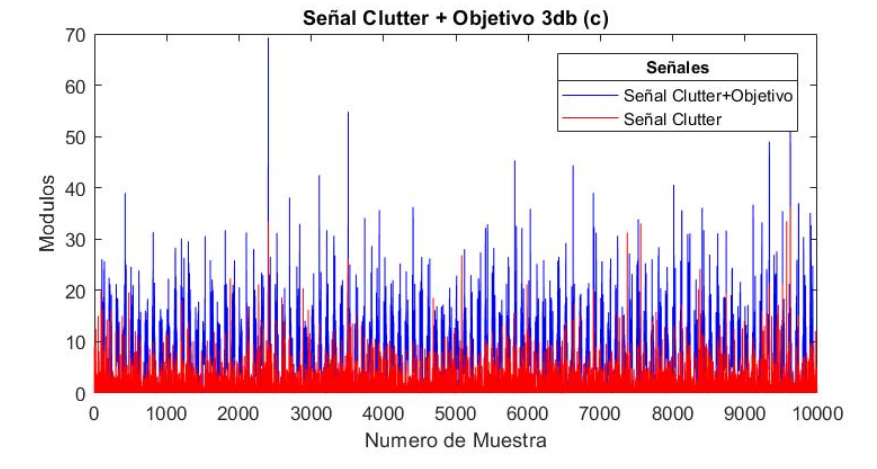 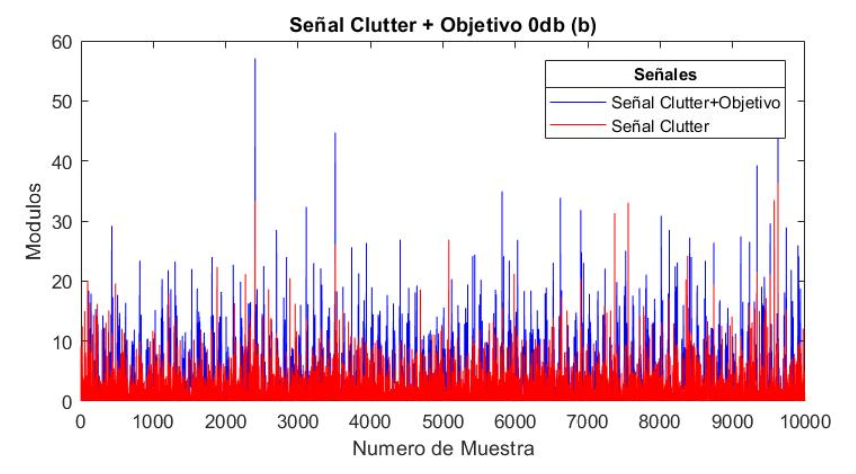 1/21/2020
12
SEÑAL CLUTTER vs SEÑAL CLUTTER + OBJETIVOS
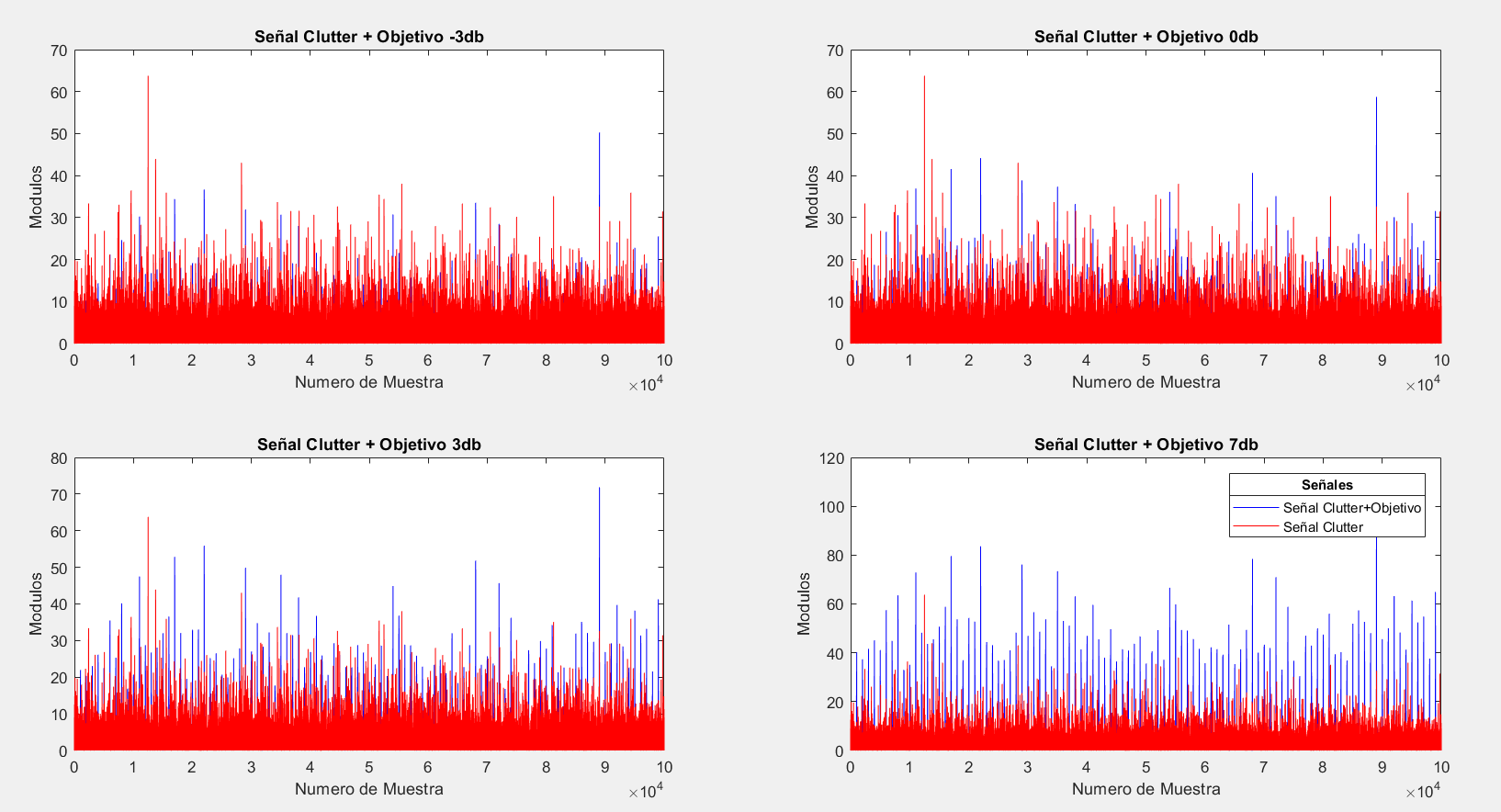 Datos del Procesador Original
1/21/2020
14
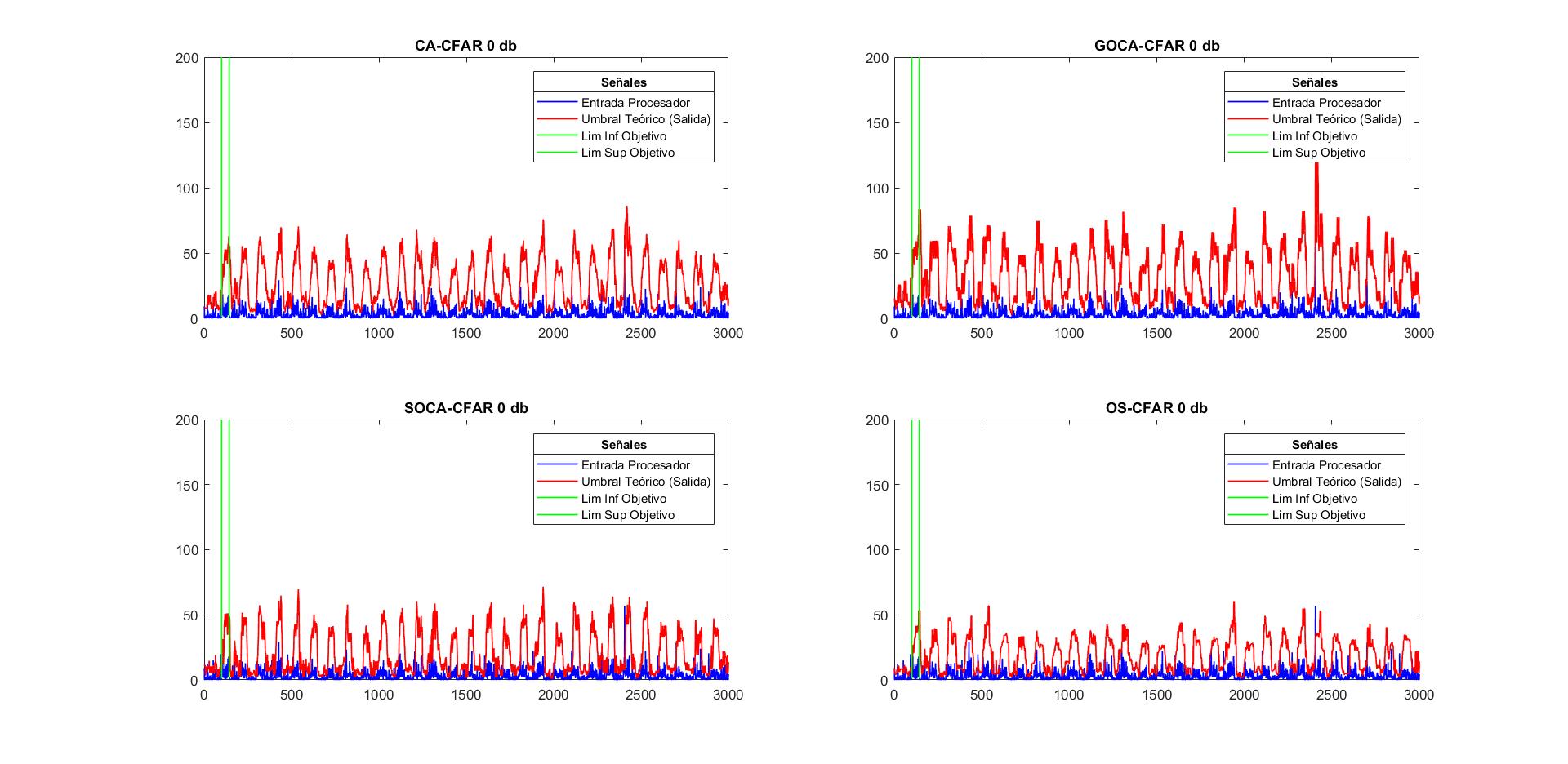 1/21/2020
15
Calculo de Umbrales Prácticos
1/21/2020
16
Umbrales Prácticos
1/21/2020
17
VENTANA 64
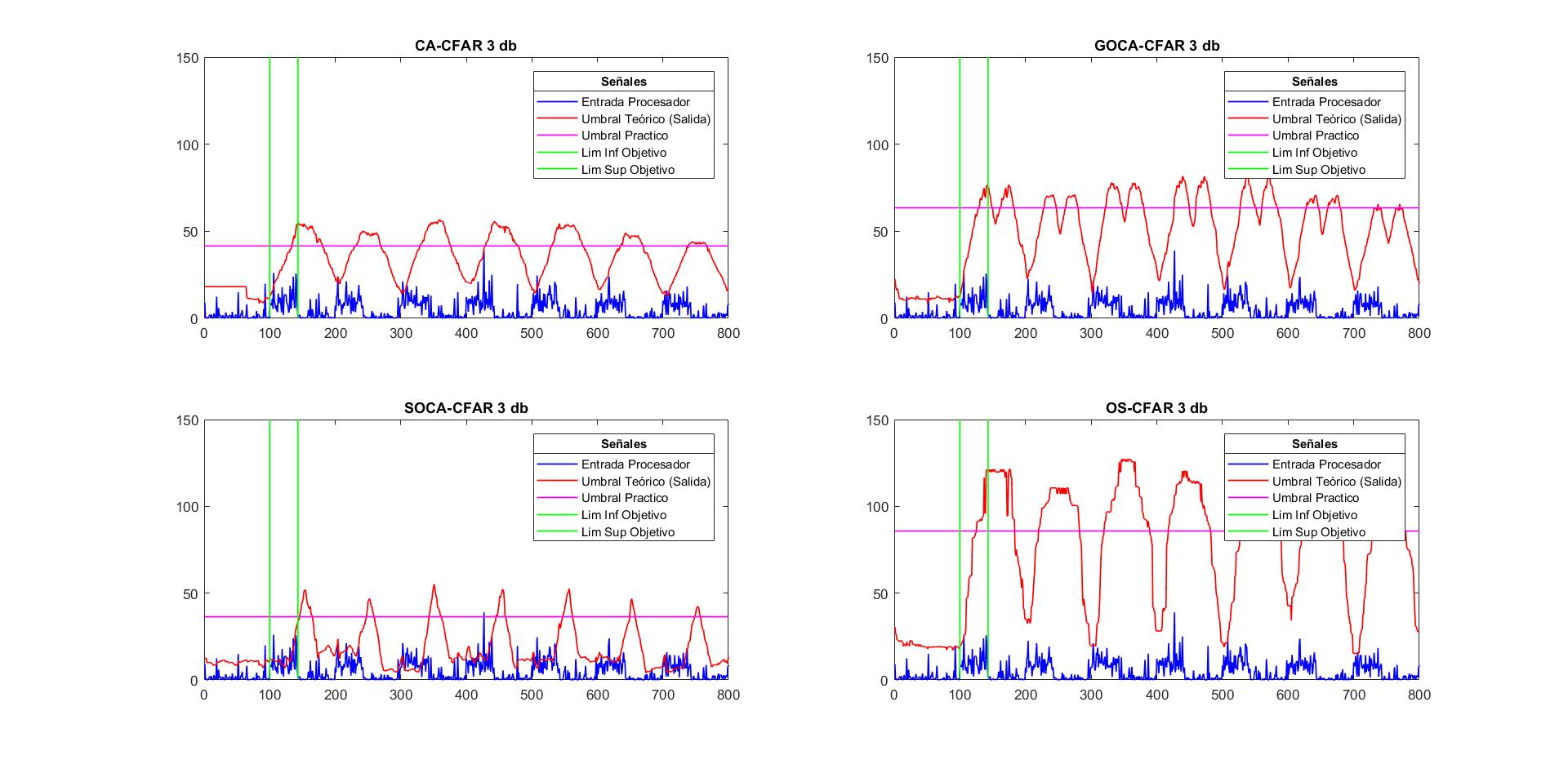 VENTANA  32
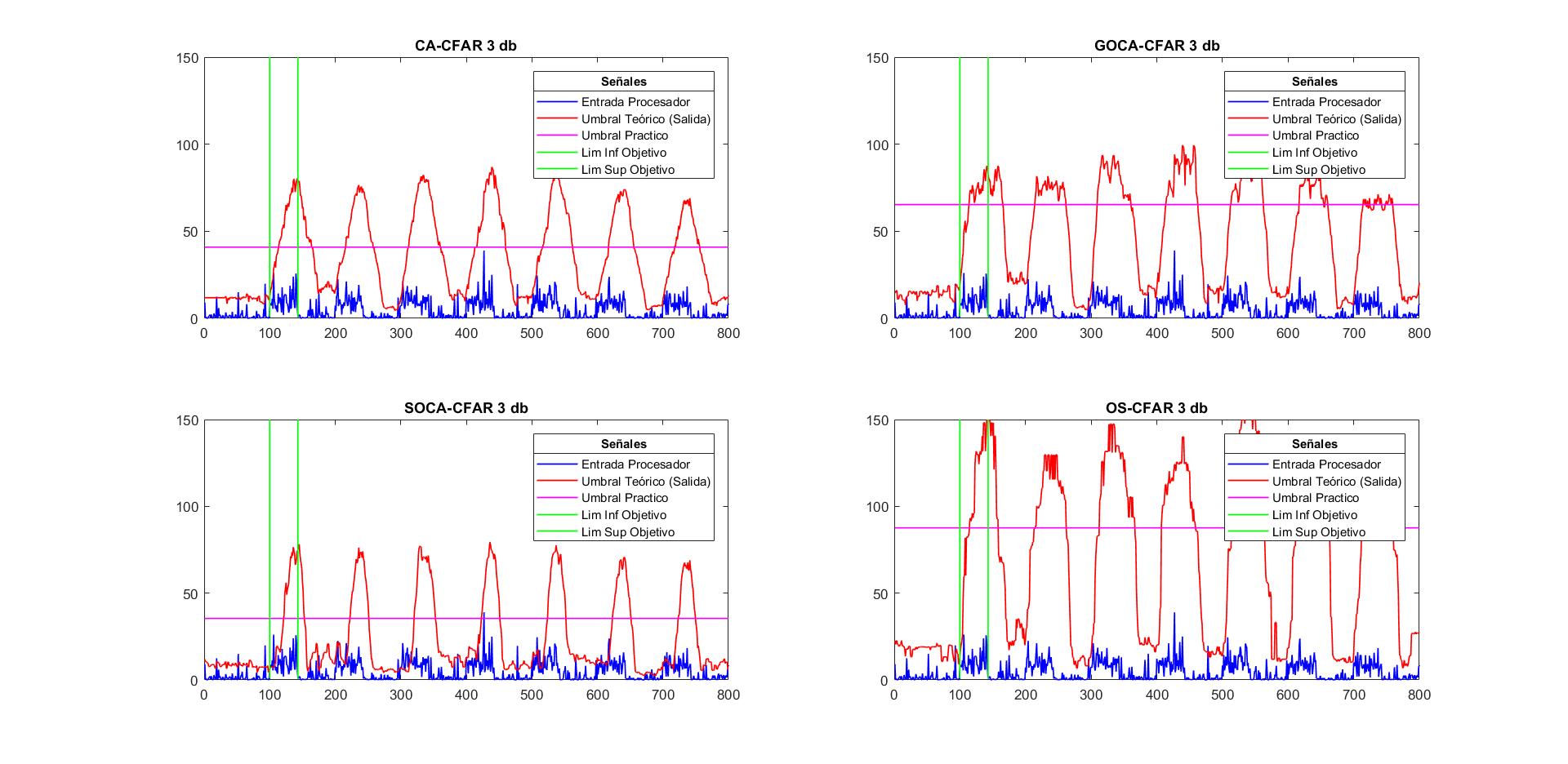 VENTANA 16
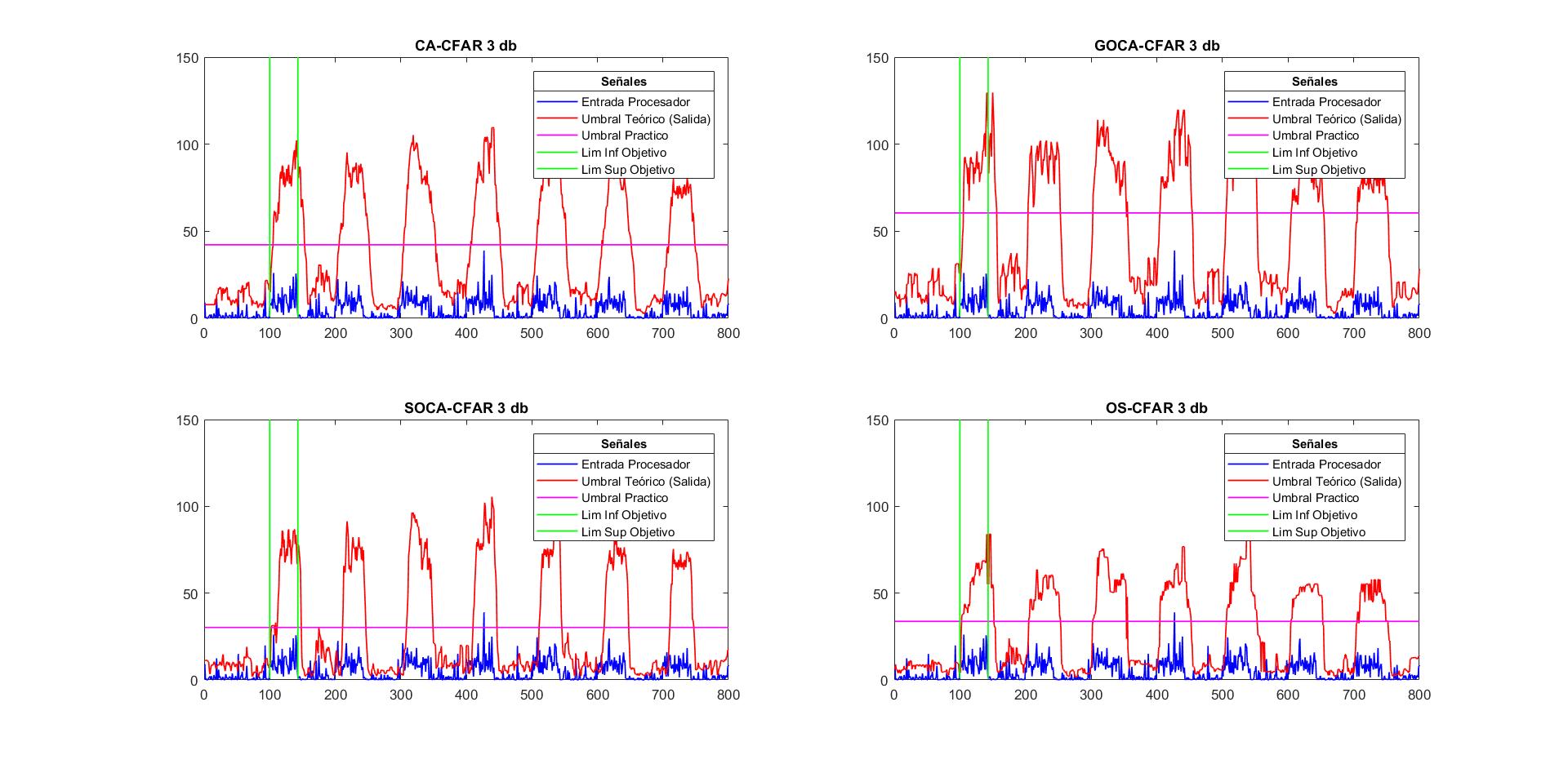 Datos del Procesador Nuevo
1/21/2020
21
Curvas de Desempeño
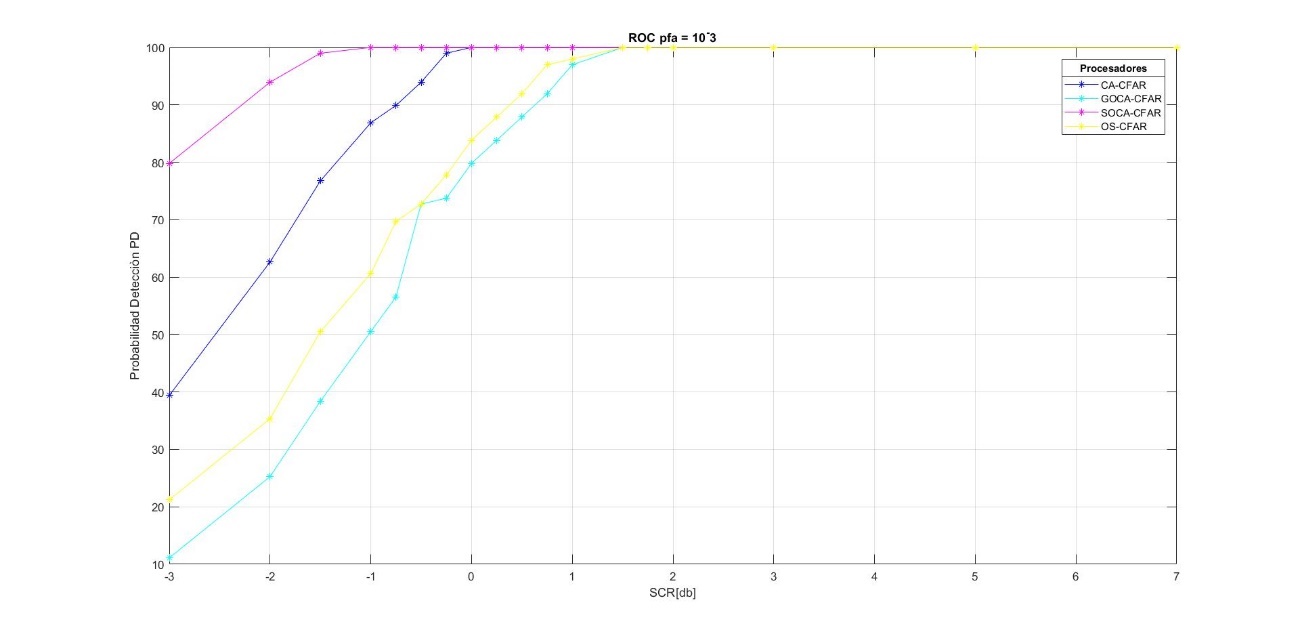 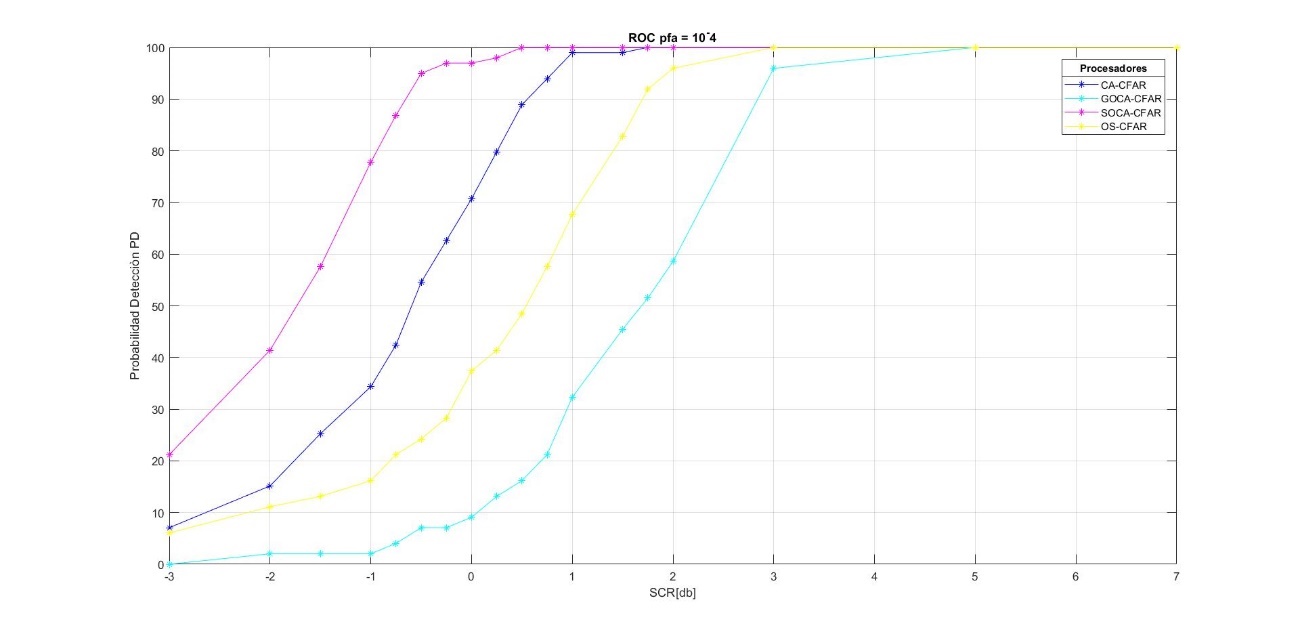 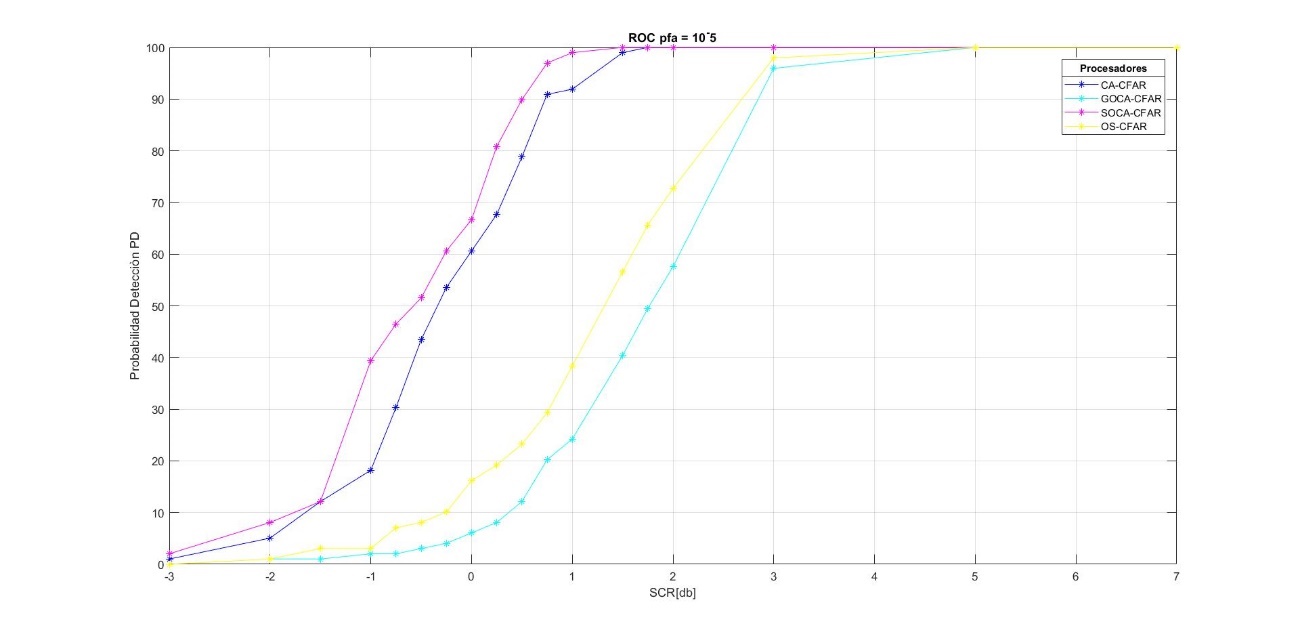 1/21/2020
22
Curvas de Desempeño
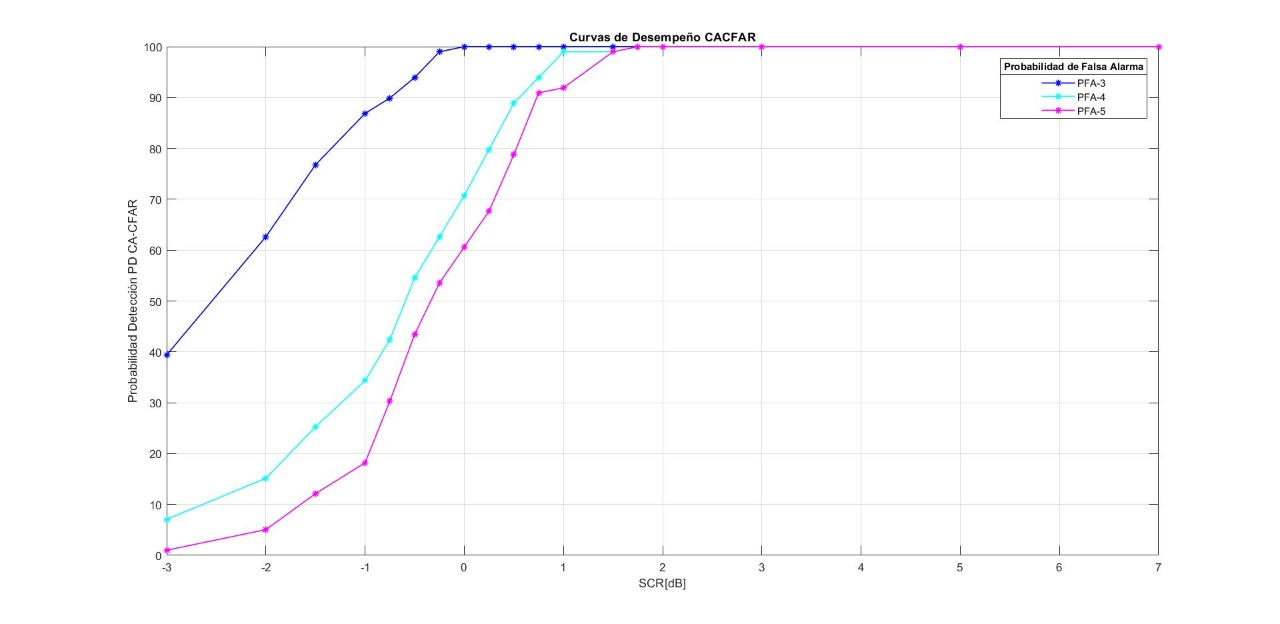 1/21/2020
23
Curvas de Desempeño
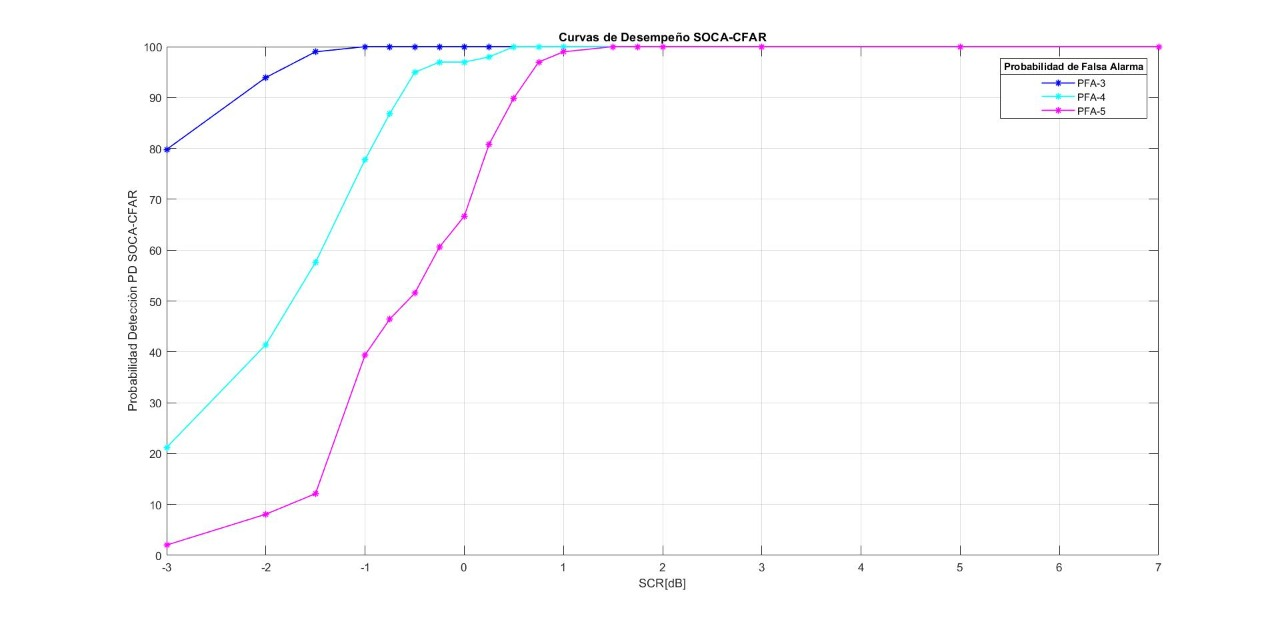 1/21/2020
24
Curvas de Desempeño
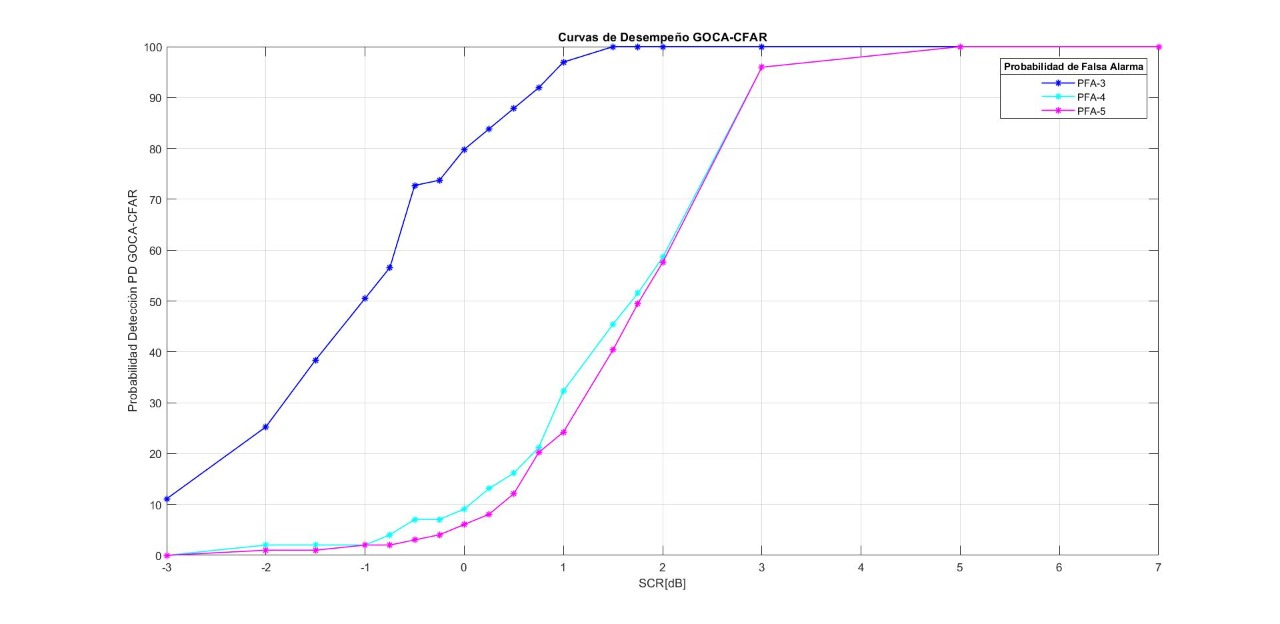 1/21/2020
25
Curvas de Desempeño
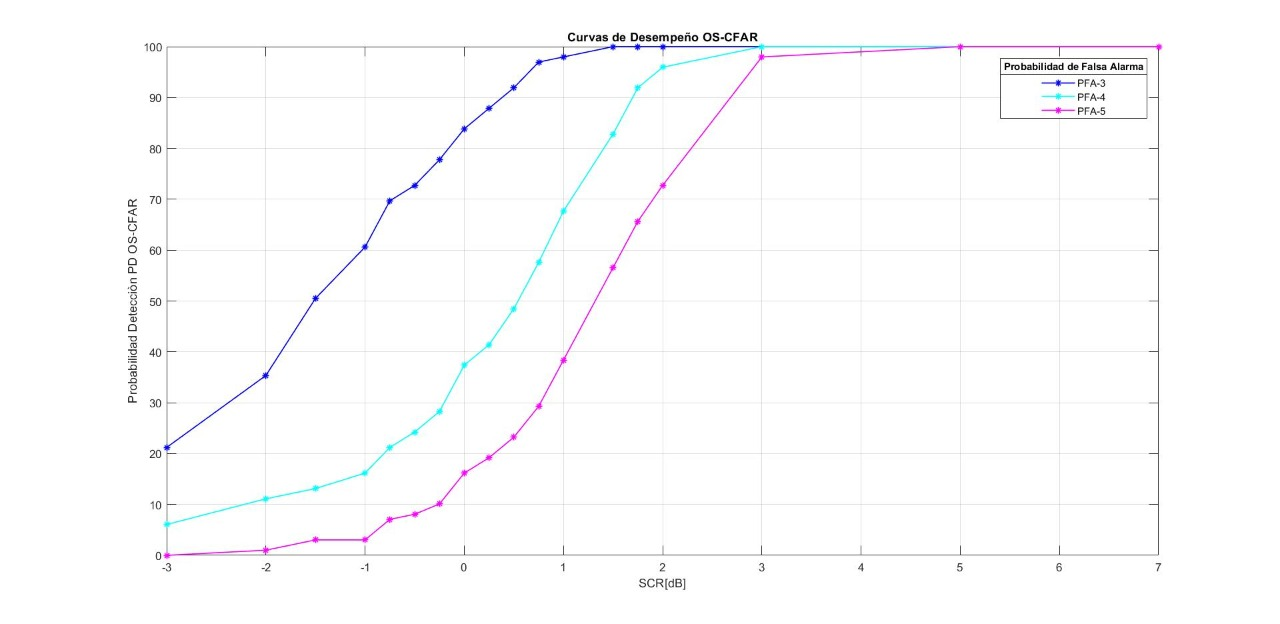 1/21/2020
26
Resultados Curvas de Desempeño para Pd = 80 %
1/21/2020
27
Ciclo de Maquina
1/21/2020
28
Digitalización de Señales de Radar
En la etapa de digitalización de señales de radar se recomienda utilizar el osciloscopio digital TEKTRONIX MSO 4104 de la serie MSO4000 y DPO4000. Procedemos a digitalizar las señales en fase (I) y en cuadratura (Q), la señal la digitalizaremos por un tiempo de 4 segundos y será una onda cuadrada.
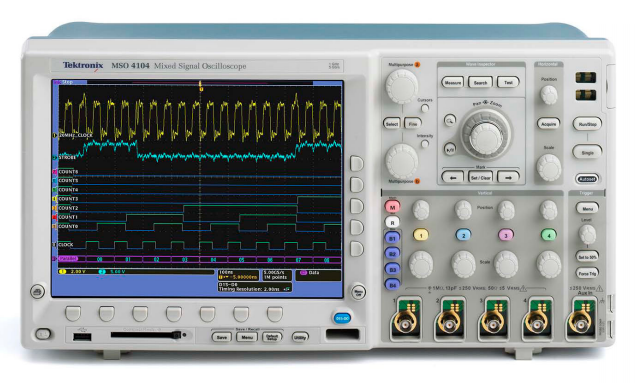 1/21/2020
29
Conclusiones
1/21/2020
30
Recomendaciones
Se recomienda usar el equipo TEKTRONIX MSO 4104, disponible en el CICTE, para la digitalización de las señales I y Q de cualquier radar, ya que al ser un osciloscopio digital permite digitalizar las señales analógicas de una forma sencilla, rápida y eficaz, concentrándose el equipo de investigación en el diagnóstico, desarrollo y evaluación de procesadores propios desarrollados de forma endógena.
Para la implementación de cualquiera de las técnicas CFAR aquí descritas, se debe analizar a detalle el costo computacional por medio del número de operaciones que realiza el programa.
Para el caso Oerlikon, utilizar el procesador SOCA-CFAR, ya que tiene alta probabilidad de detección mayor al 80% para incluso valores de relación señal clutter SCR de -3 dB.
1/21/2020
31
GRACIAS 
POR SU ATENCIÓN
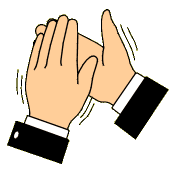